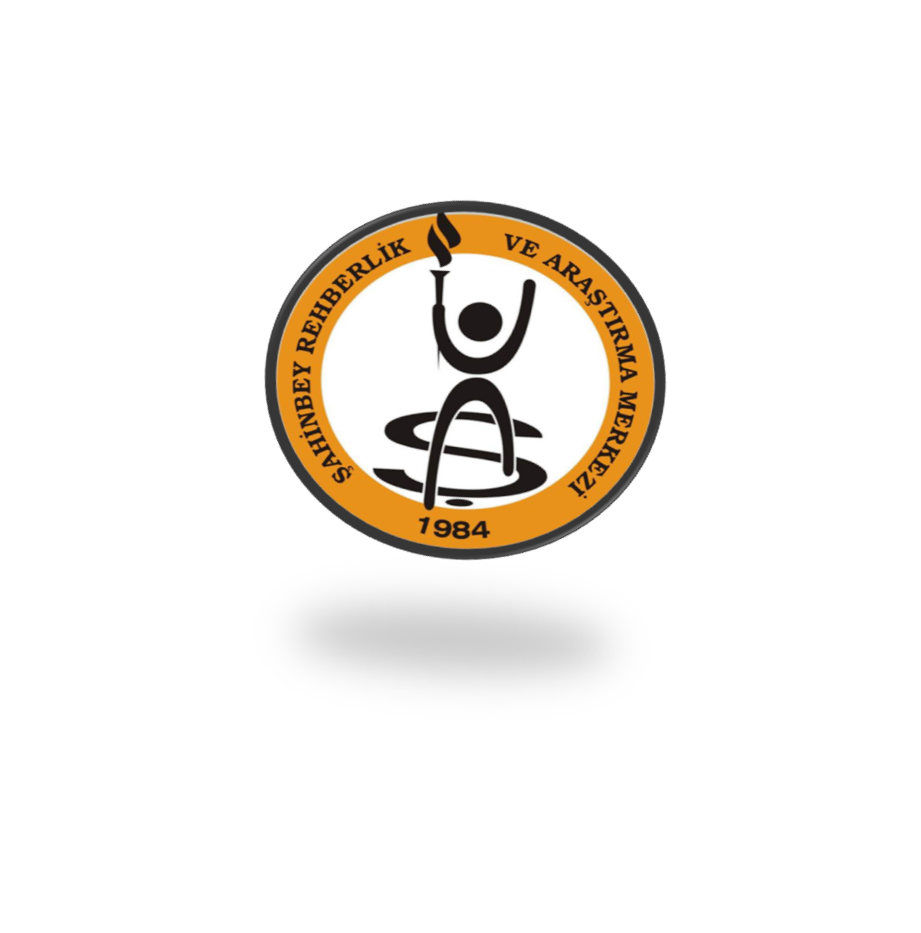 15 soruda 2020 YILI MERKEZİ SINAV VE LİSELERE GEÇİŞ SİSTEMİ
ŞAHİNBEY REHBERLİK VE ARAŞTIRMA MERKEZİ
1. Merkezi Sınav Ne Zaman Yapılacak?
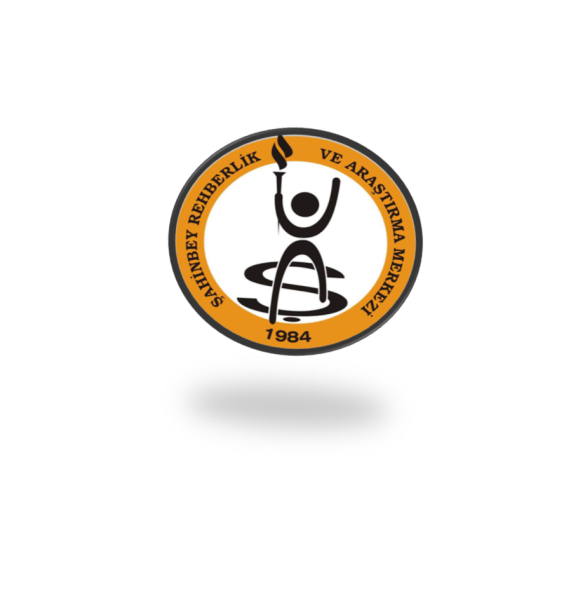 2. Merkezi Sınava Girmek Zorunlu mu?
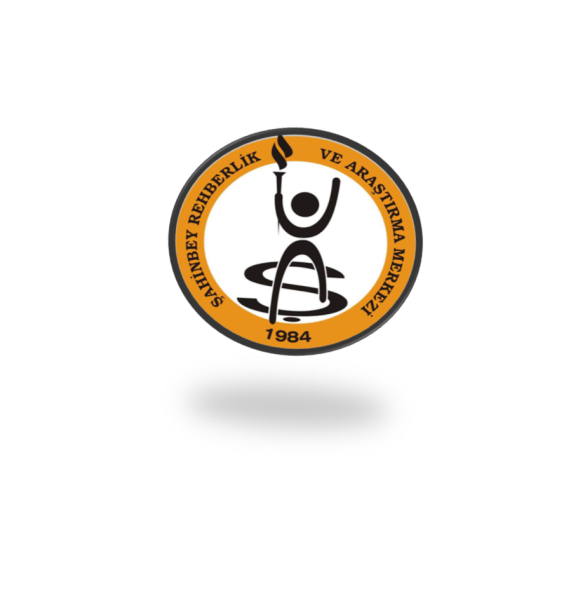 ZORUNLU DEĞİL!!!
    İsteyen öğrenci sınavla bir okula yerleşiyor, isteyen de adrese dayalı sistemle bir okula yerleştiriliyor.
3. Her Öğrenci Kendi Okulunda Mı Sınava Girecek?
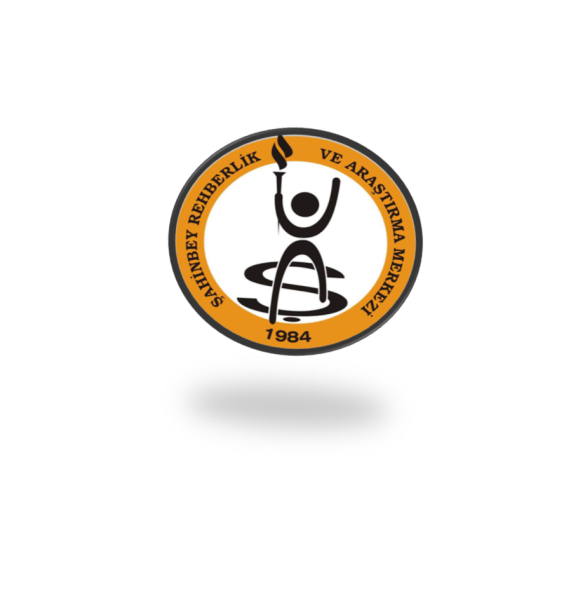 Eski sistemde sınavlar öğrencinin eğitim aldığı okulda yapılıyordu. Yeni sistemde sınav farklı merkez ve okullarda düzenlenecek.
4. Öğrencilere Sınav Giriş Belgesi Verilecek Mi?
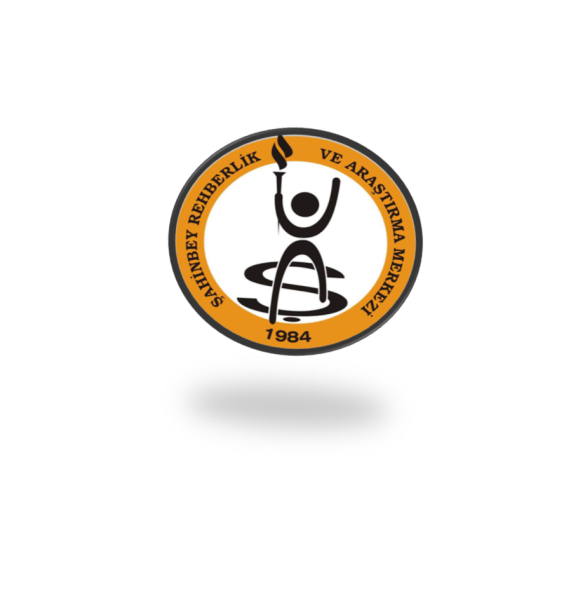 Eski sistemde öğrenciler sınava kendi okullarında girdiğinden öğrencilere sınav giriş belgesi düzenlenmiyordu. Yeni sistemde öğrencilere sınava gireceği sınav merkezi, bina, salon ve sıra bilgilerinin yer aldığı fotoğraflı sınav giriş belgesi verilecek. Geçerli kimlik belgesi ve fotoğraflı sınav giriş belgesi yanında olmayan öğrenciler sınava alınmayacaktır.
5.Sınava Girmeyen Öğrenciler İçin Telafi Sınavı Yapılacak Mı?
Yeni sistemde, daha önceden olduğu gibi sınava girmeyen öğrenciler için telafi sınavı yapılmayacak.
6.Sınav Kaç Oturumda Yapılacak?
Merkezi Sınav Aynı Gün 2 Oturum Şeklinde Yapılacak.
7. Birinci Oturumda Soru Dağılımı Nasıl Olacak?
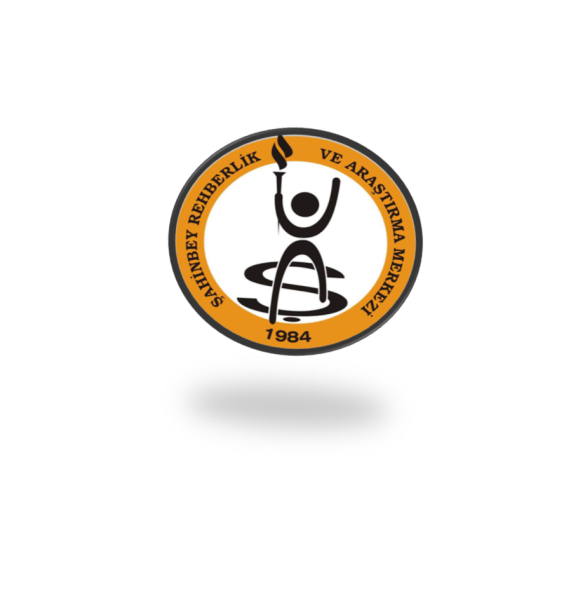 8. İkinci Oturumda Soru Dağılımı Nasıl Olacak?
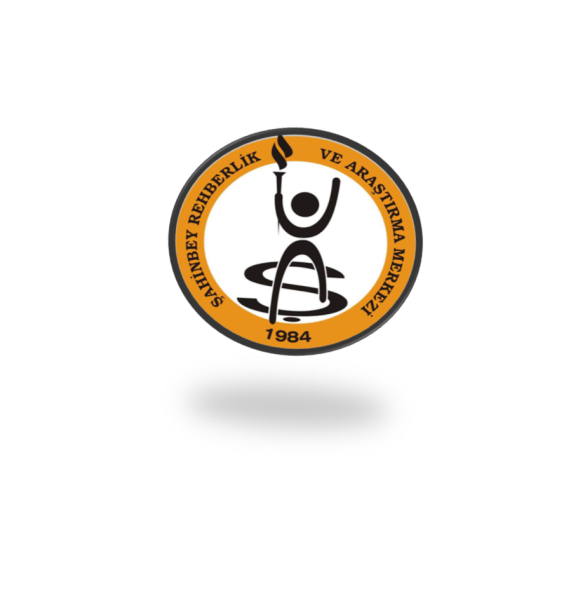 9. Testlerin Ağırlık Katsayıları Kaç Olacak?
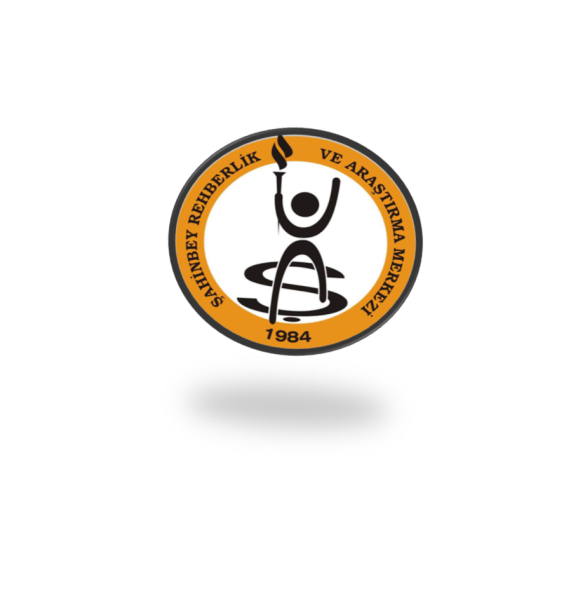 Derslerin ağırlık katsayısı değişti. Eski sistemde Türkçe, Matematik, Fen Bilimleri derslerinin ağırlık kat sayıları 4’tü yine aynı kaldı. T.C İnkılap Tarihi ve Atatürkçülük, Din Kültürü ve Ahlak Bilgisi, Yabancı Dil derslerinin ağırlık sayıları 2 idi, yeni sistemde 1’e indirildi. Bu durumda temel derslerin belirleyiciliği arttı.
10. Yanlış Doğruyu Götürecek mi?
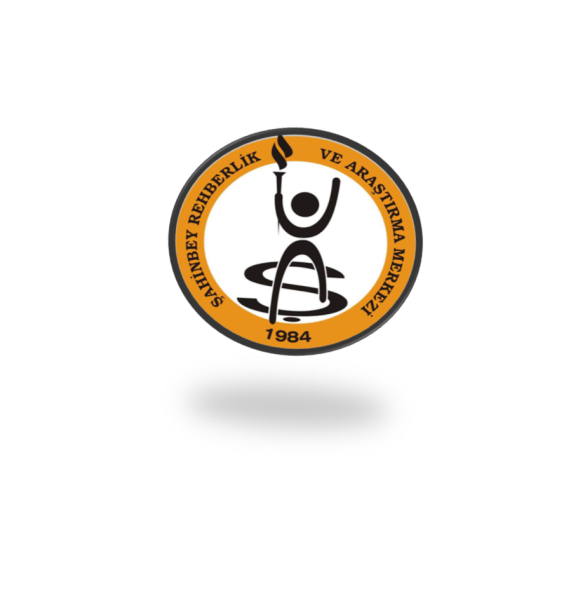 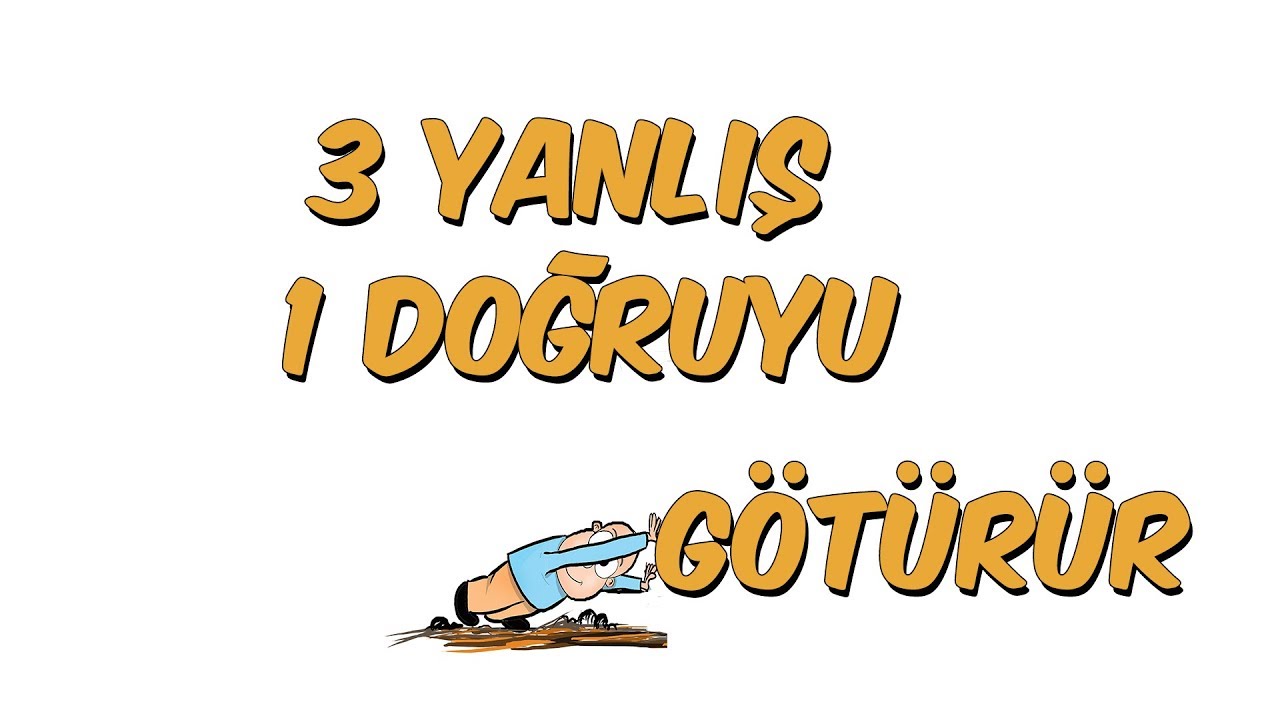 11. Liselere Öğrenci Yerleştirme İşlemi Nasıl Yapılacak ?
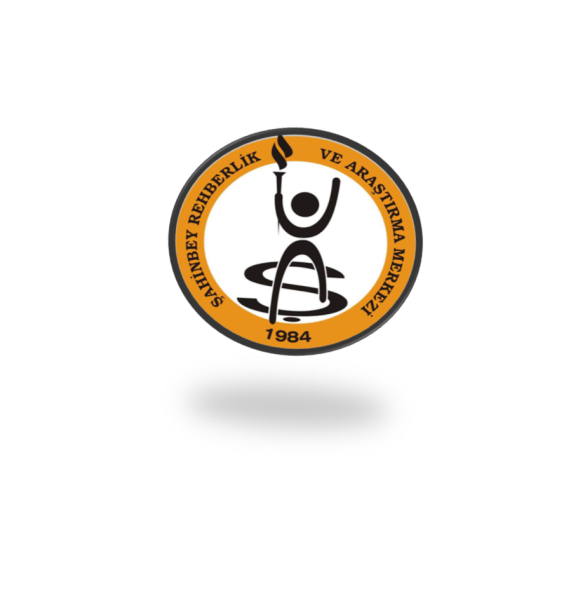 12. Öğrencilerin Okul Tercih Süreci Nasıl Olacak?
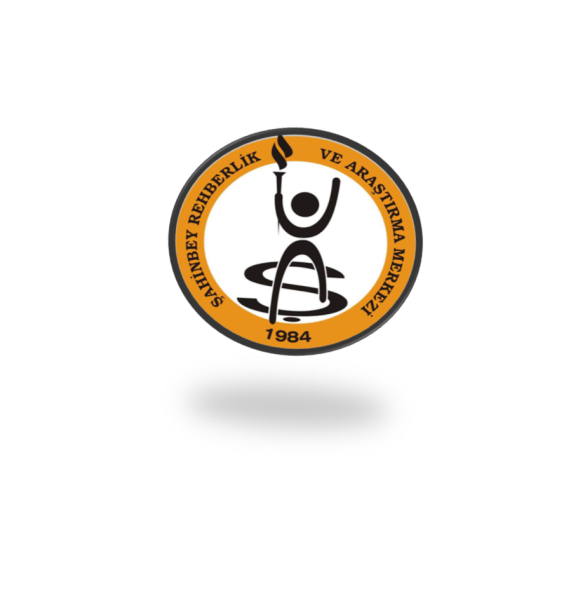 Öğrenciler toplam üç ayrı alanda 15 okul tercih edebilecek.
13. İlçemizde Kaç Okul Sınavla Öğrenci Alacak?
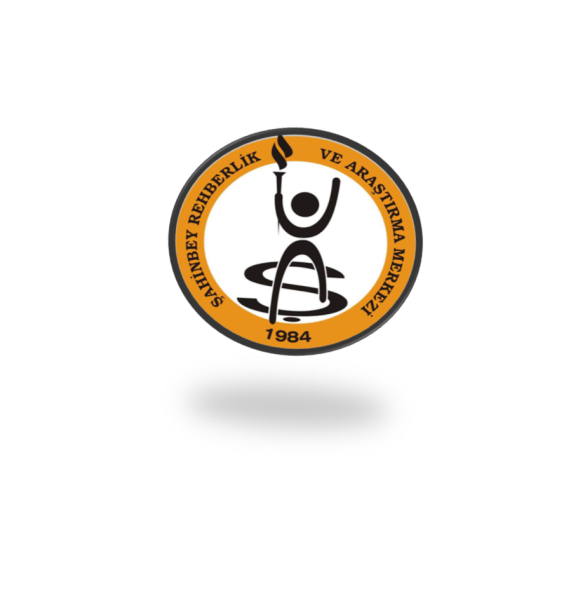 14. Bazı Okullar Hem Sınavla Hem de Yerel Yerleştirme ile Öğrenci Alıyor. Bunun Sebebi Nedir?
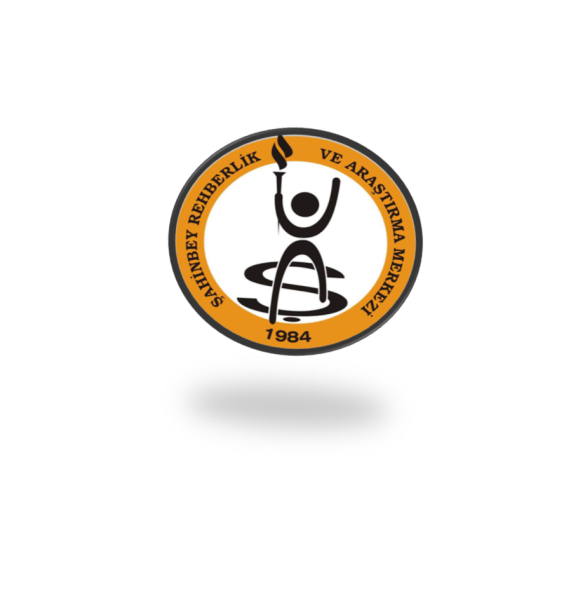 SINAVLA ÖĞRENCİ ALACAK OKULLARDAN, MTAL VE AİHL TÜRÜ OKULLARIN BAZILARINDA, YEREL YERLEŞTİRME İLE SINAVSIZ ÖĞRENCİ ALIMI YAPILACAK PROGRAMLAR DA VARDIR. AYNI OKULDA BAZI PROGRAMLARA SINAVLA ÖĞRENCİ ALINIRKEN, BAZI PROGRAMLARA İSE YEREL YERLEŞTİRME İLE ÖĞRENCİ ALINACAKTIR.
15. İlçemizde Merkezi Sınavla Öğrenci Alan Okullar Hangileri?
TOPLAM: 1500 KONTENJANA MERKEZİ SINAV İLE ÖĞRENCİ ALINACAKTIR.